What is the Median?
The median is the middle number in a sorted, ascending or descending, list of numbers.

The median is the value separating the higher half from the lower half of a data sample. It may be thought of as "the middle" value.
How to Find Median?
For Ungrouped data
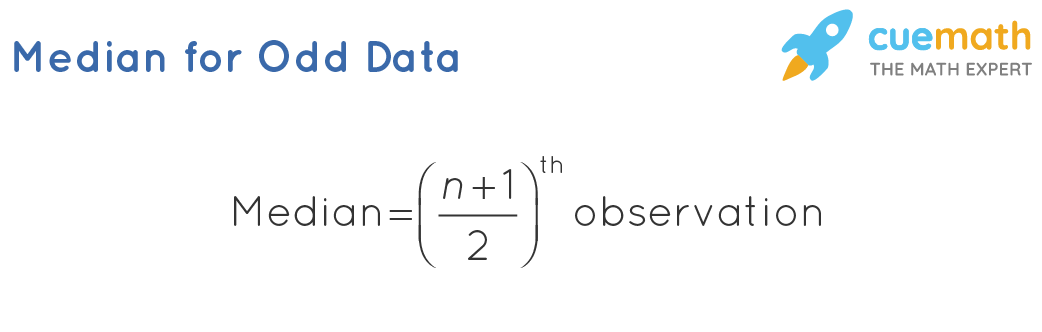 How to Find Median?
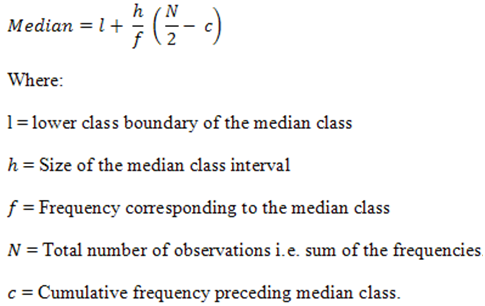 Example: (Ungrouped data)
Example: (Grouped Data)
Here, the class intervals are of unequal width. If the class intervals are of unequal width the frequencies need not be adjusted to make the class intervals equal. The cumulative frequency distribution table from the given data:
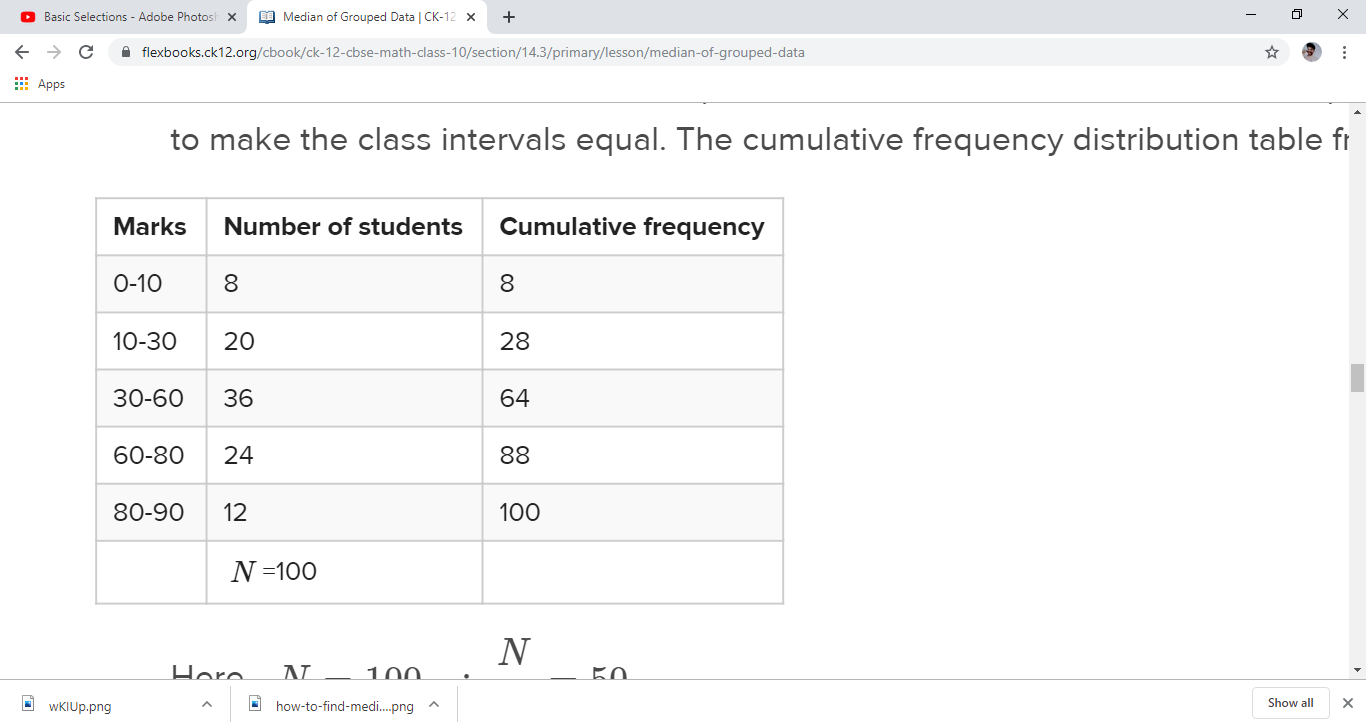 Solution:
l=30, f=36, c=28, h=30, n=100

n/2= 100/2
=50


Median= 30+30/36(50-28)
Median= 30+30/36(22)
Median= 30+18.33
Median= 48.33
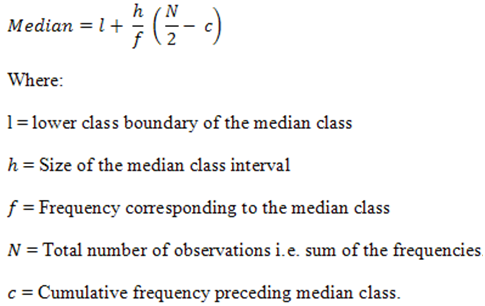 Merits of Median:
1. It is simple to understand and easy to calculate, particularly is individual and discrete series.
2. It is not affected by the extreme items in the series.
3. It can be determined graphically.
4. For open-ended classes, median can be calculated.
5. It can be located by inspection, after arranging the data in order of magnitude.
Demerits of Median:
1. It does not consider all variables because it is a positional average.
2. The value of median is affected more by sampling fluctuations
3. It is not capable of further algebraic treatment. Like mean, combined median cannot be calculated.
4. It cannot be computed precisely when it lies between two items.